Дисципліни вільного вибору студентів в межах спеціальності 081-Право:
3 курс, 5 семестр
Профайлінг у правовій діяльності (Титаренко М.В.)
Міжнародне гуманітарне право (Денисенко В.В.)
Конституційне право зарубіжних країн (Денисенко В.В.)
3 курс, 6 семестр
Аграрне право (Федчишин Д.В.)
Спадкове право (Кравченко О.В.)
Право соціального захисту (Денисенко В.В.)
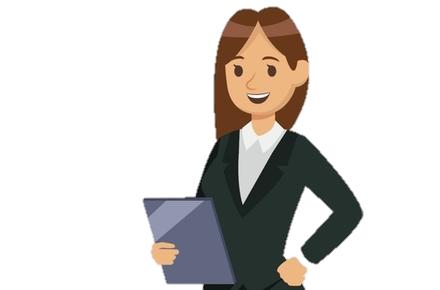 Циклова комісія суспільних дисциплін та права
Міжнародне гуманітране право
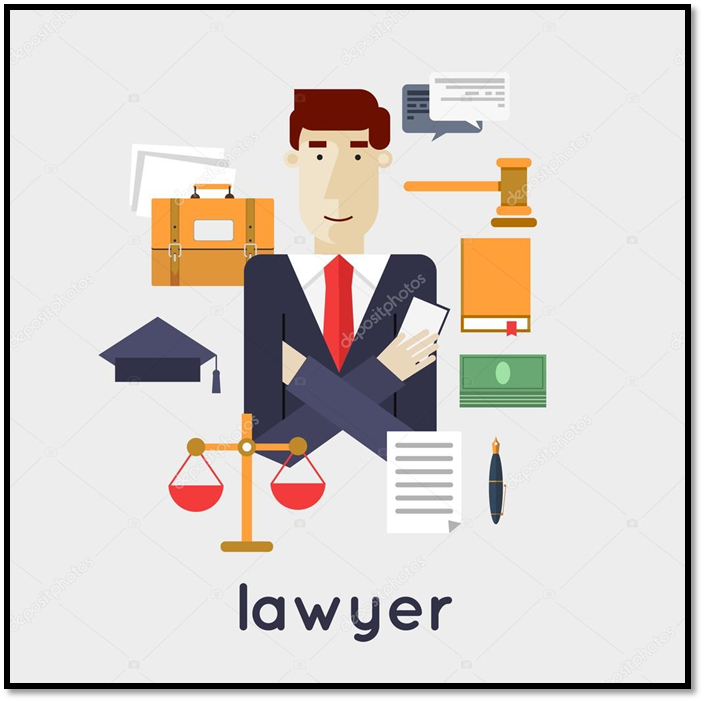 Мета навчальної дисципліни
формування у студентів цілісного уявлення про систему 
договірних і звичайних норм міжнародного права, що діють 
в період збройних конфліктів та практики їх застосування 
суб'єктами міжнародного права, про механізм дії 
міжнародного гуманітарного права  та його впливу 
на міжнародні відносини.
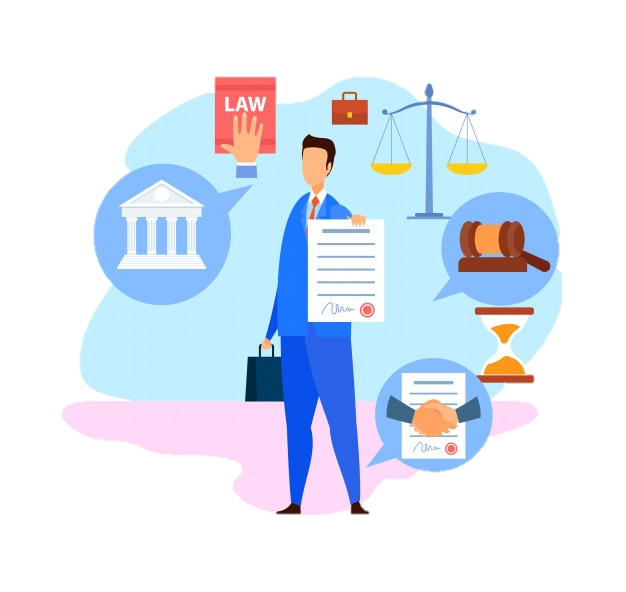 Завдання навчальної дисципліни:
Поняття Міжнародного гуманітарного права та його місце в системі міжнародного права; 
Історія становлення Міжнародного гуманітарного права; 
Права та обов’язки сторін та учасників збройних конфліктів; 
Заборонені засоби та методи ведення війни і критерії їх віднесення до таких.
Предмет вивчення
Програма навчальної дисципліни складається з таких розділів
Результати навчання:
Життя – це гра, і краще знати її правила
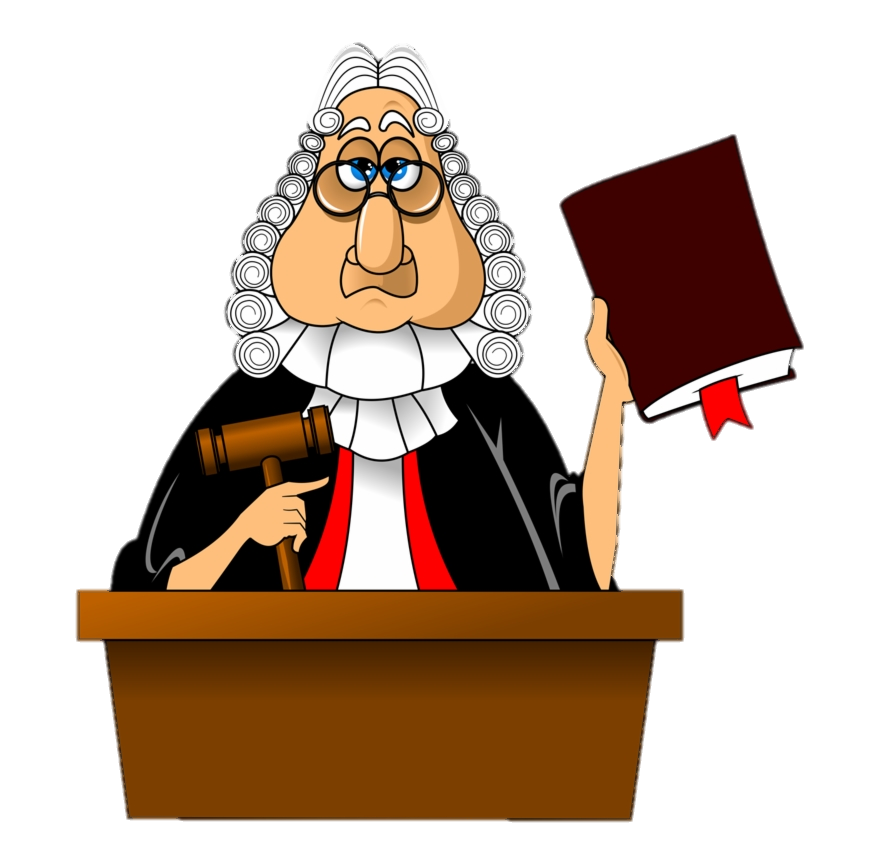